独立行政法人 国立高等専門学校機構 鈴鹿工業高等専門学校 2024年度後期「現代科学Ⅲ」
現代科学Ⅲ(後期　月曜9･10時限)
第4回局地風・海洋の話
2025年01月20日
九州大学 大学院理学研究院
安藤 雄太
局地風を考える
2
局地風とは
・ある限られた土地に吹く特有の風
・そこの地形の特徴と特有の気圧配置とが組み合わされた時に
　強く現れる．地名を付けて呼ぶことが多い．[広辞苑第五版]
海陸風

斜面風　(カタバ風、アナバ風)

山谷風
・熱的な作用
（地表面の放射特性、比熱など)
フェーン型(気温上昇)
ボラ型　　 (気温下降)
おろし


山岳波，風下波
・力学的な作用
(地形の凹凸などの障害物による）
3
海陸風循環
海風　　　：　海から陸に吹く風
凪（なぎ） ：　風が吹かない穏やかな状態
陸風　　　：　陸から海に吹く風
特徴
　・海と陸との間にできる温度コントラスが作る風

　・海は地面に比べ比熱が大きいため，地面に比べ
　　て暖まりにくく，冷めにくいのが原因
　　逆に地面は暖まりやすく，冷めやすい．
4
三重県の海陸風
時
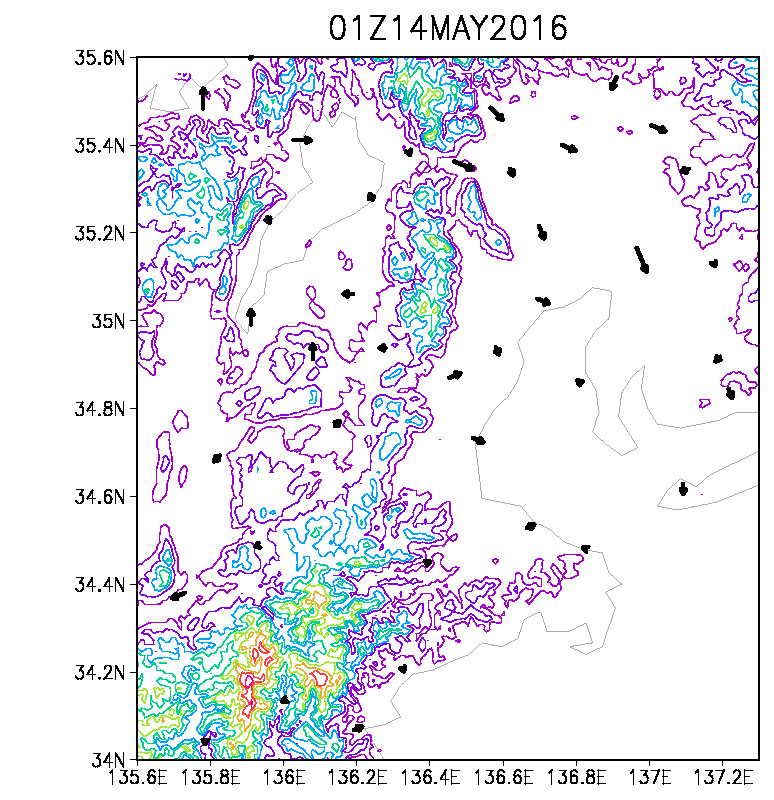 5
海陸風の前に，
まずは大気が暖められた流れはどうなるか考えてみよう．
800hPa
900hPa
等圧面
1000hPa
地面
6
地面の上が暖められたとすると
800hPa
900hPa
暖められる
等圧面
1000hPa
地面
7
暖めれた空気は膨張するイメージで等圧面の間隔を広げる
800hPa
900hPa
暖められる
等圧面
1000hPa
地面
8
気圧高い
気圧低い
気圧低い
800hPa
900hPa
暖められる
等圧面
1000hPa
地面
9
気圧高い
気圧低い
気圧低い
800hPa
900hPa
暖められる
等圧面
1000hPa
地面
10
圧力傾度力（気圧傾度力）
空気（流体）は，高いほうから低い方へ流れる
1012
1000
1008
1004
996
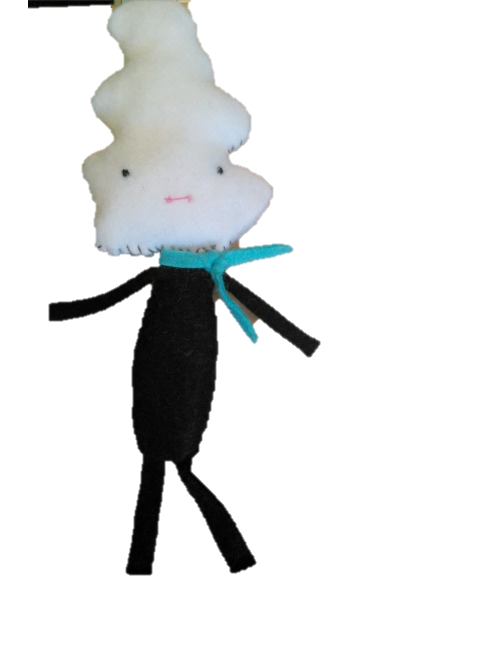 圧力傾度力
低
高
風
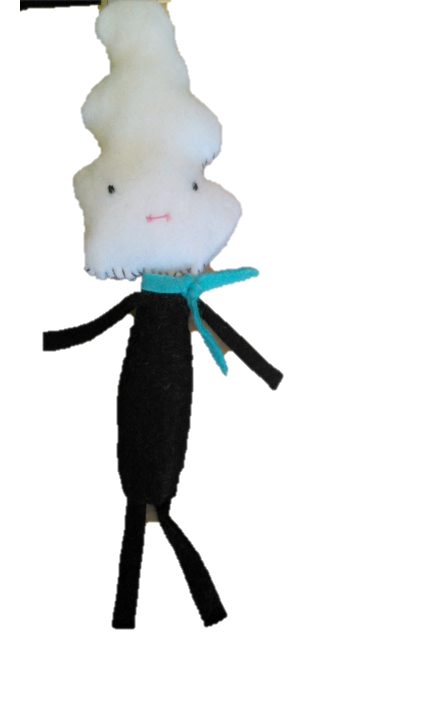 等圧線
等圧線が混んでいるほど，
圧力傾度力は強い
　　　　　　　　＝風が強い
高
低
滑り台のイメージ。。。
11
気圧高い
気圧低い
気圧低い
800hPa
外側に風がながれる
＝＞空気が出て行く
900hPa
等圧面
1000hPa
地面
12
気圧高い
気圧低い
気圧低い
800hPa
900hPa
等圧面
1000hPa
周囲から風が流れ込む
地面
13
では，海と陸の間で考えてみよう
まず状況として
日中：太陽が出ている＝＞日射が強い
　　　海の温度＝＞比熱の関係で暖まりにくい
　　　陸＝＞海に比べて暖まりやすい
海陸の温度関係
海　＜　陸
14
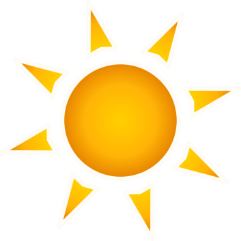 日射によって地面が暖められる
800hPa
900hPa
暖められる
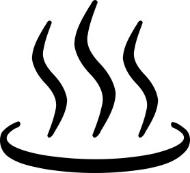 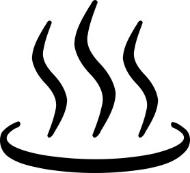 1000hPa
地面
15
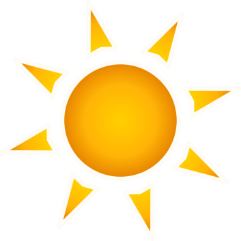 下層で海＝＞陸，上空で陸＝＞海の
気圧勾配ができる
800hPa
気圧低い
気圧高い
900hPa
暖められる
気圧高い
気圧低い
1000hPa
地面
16
気圧低い
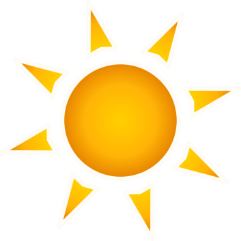 下層では海から陸に向かう風，
上空では陸からに海に向かう風が吹く
800hPa
気圧低い
気圧高い
900hPa
暖められる
気圧高い
気圧低い
1000hPa
地面
17
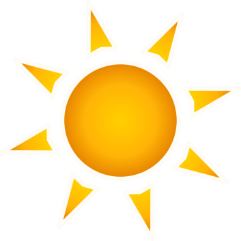 暖められた空気はまわりに比べ軽いので
上昇する
800hPa
気圧低い
気圧高い
900hPa
暖められる
気圧高い
気圧低い
1000hPa
地面
18
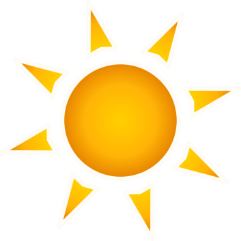 下層で感じる海から来る風が　「海風」
800hPa
気圧低い
気圧高い
900hPa
海風
暖められる
気圧高い
気圧低い
1000hPa
地面
19
では，海と陸の間で考えてみよう
夜間：　太陽がない＝＞日射がない
　　　　　海の温度　＝＞日中に暖まったまま
　　　　　　　　　　　　　　　冷めにくい
　　　　　陸の温度　＝＞どんとん冷めていく
　　　　　　　　　　　　　　　＋放射冷却
海陸の温度関係
海　＞　陸
20
相対的に海の上の空気の方が暖かいor
陸の上の空気が冷やされる
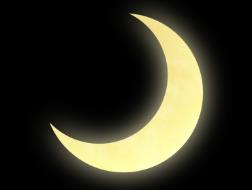 気圧高い
気圧低い
800hPa
900hPa
暖かい
冷たい
気圧低い
気圧高い
1000hPa
地面
21
陸から海に向く風が吹く
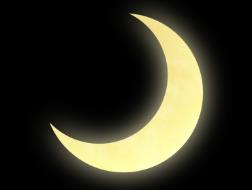 気圧高い
気圧低い
800hPa
900hPa
暖かい
冷たい
陸風
気圧低い
気圧高い
1000hPa
地面
22
海風循環の動画
海側：冷たい
陸側：暖かい
23
陸風循環の動画
海側：暖かい
陸側：冷たい
24
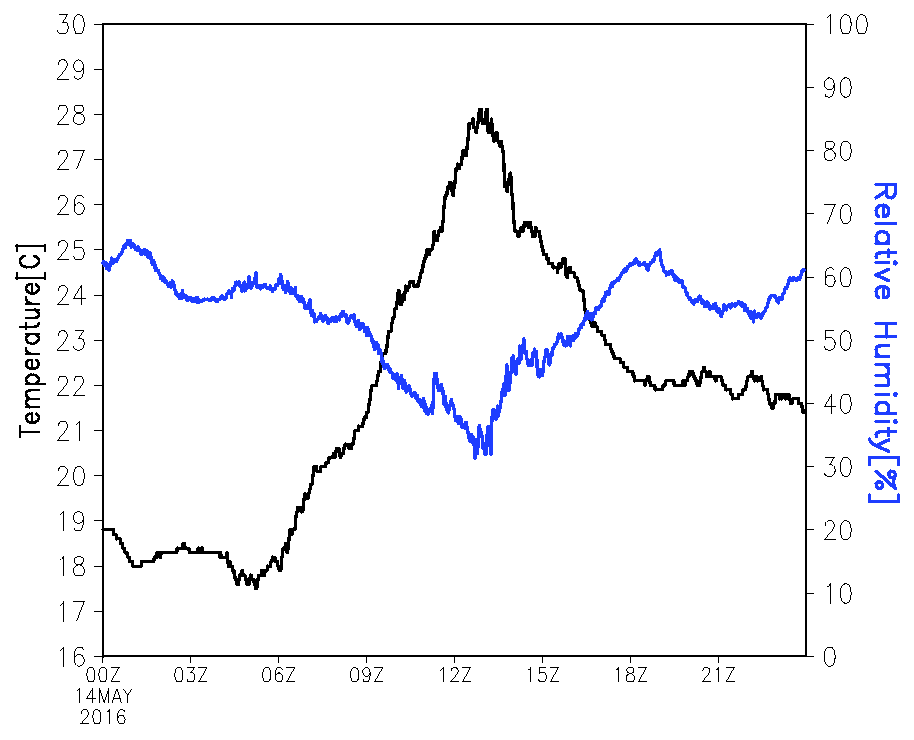 夏の1日の風のサイクル
朝
陸風
凪
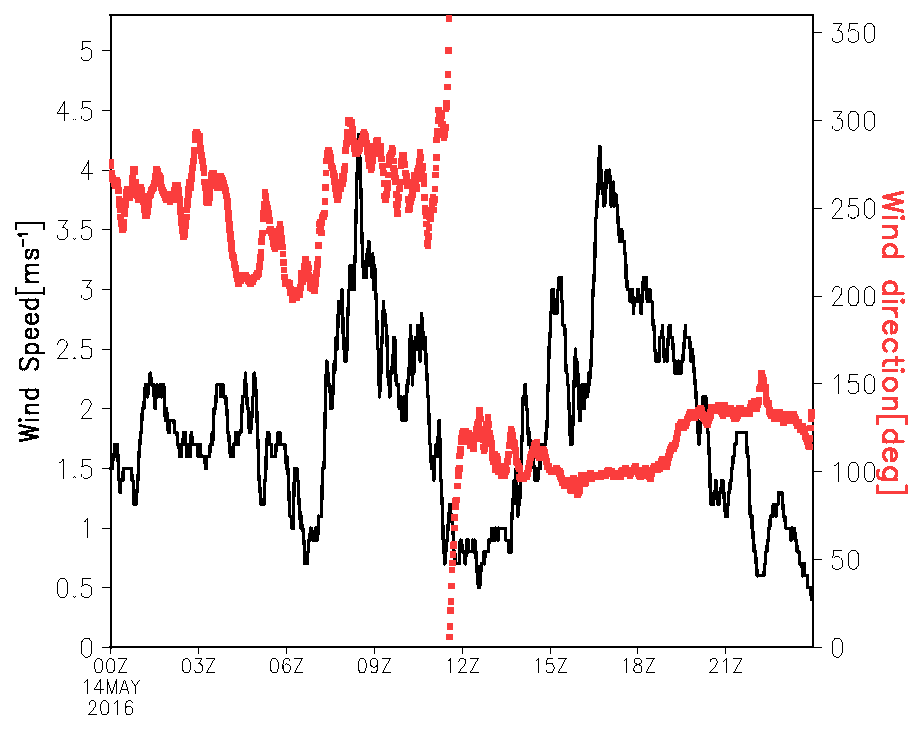 夜
昼
海風
夕方
凪
25
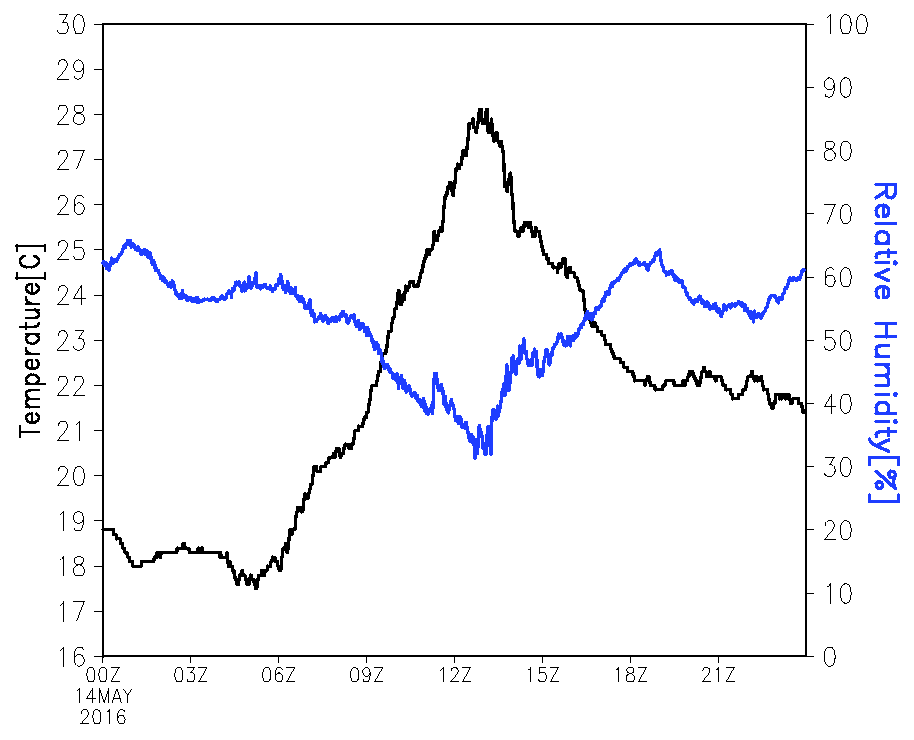 夏の1日の風のサイクル
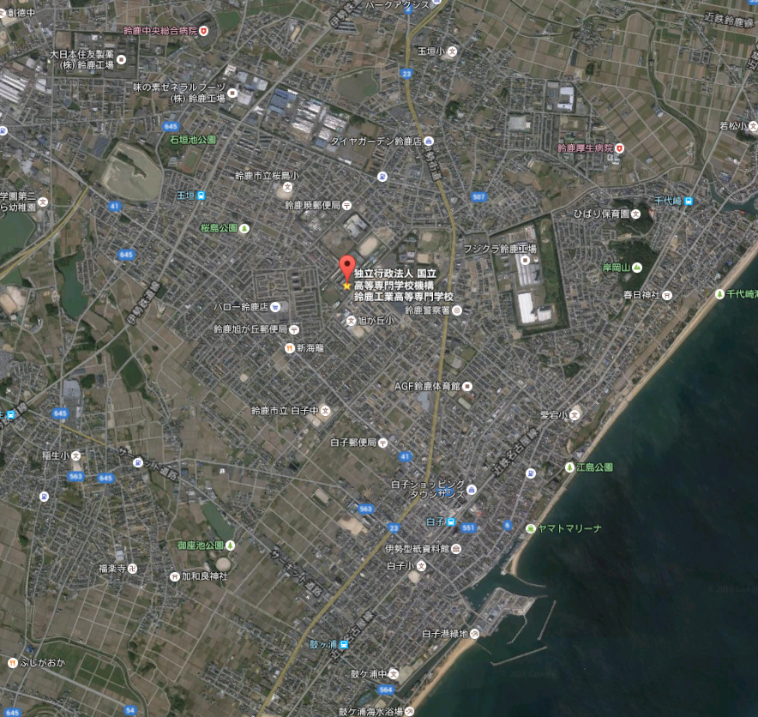 朝
陸風
凪
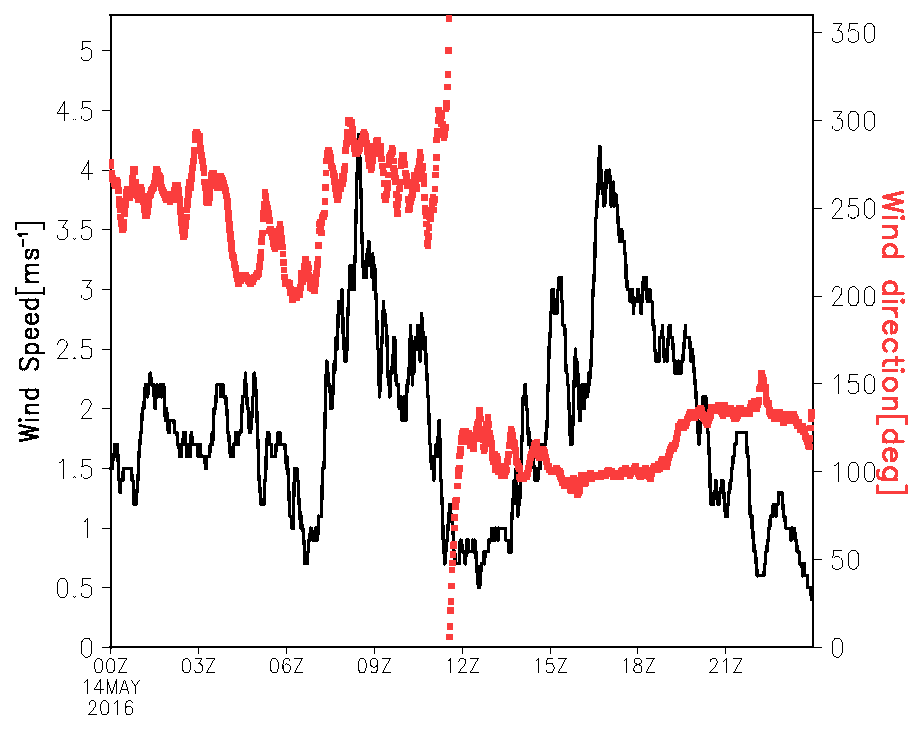 夜
昼
海風
夕方
凪
山の側から高専まで自転車の人の場合
　　登校時は追い風，下校時も追い風
26
山風・谷風も基本的には同じ原理
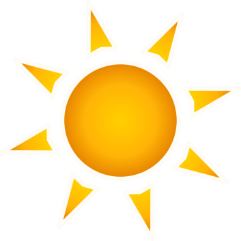 山風：山から降りてくる風
谷風：斜面にそって山頂に向かって吹く風
１．太陽によって地面が暖められ，AとBは暖められる．
２．しかしAと同じ高度にあるCは地面から離れているので，あまり加熱
　　されない．
３．AとCの高度でみると，温度コントラストがあり，海陸風と同じ循環が
　　生まれる．
C
A
B
27
海洋の話
28
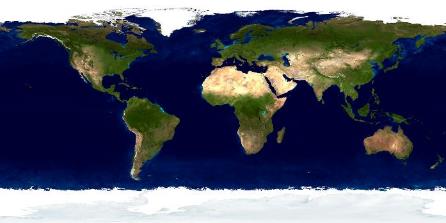 面積
海洋 3億6千万km2（約70%）
陸地 1億5千万km2（約30%）
(MODIS, 2000)
モルワイデ図法（面積比率が正しい）
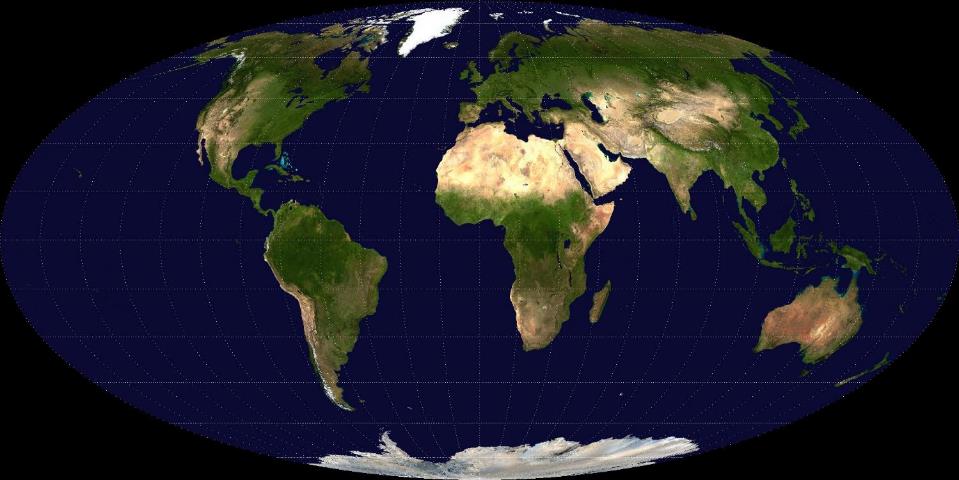 29
海の深さ
(m)
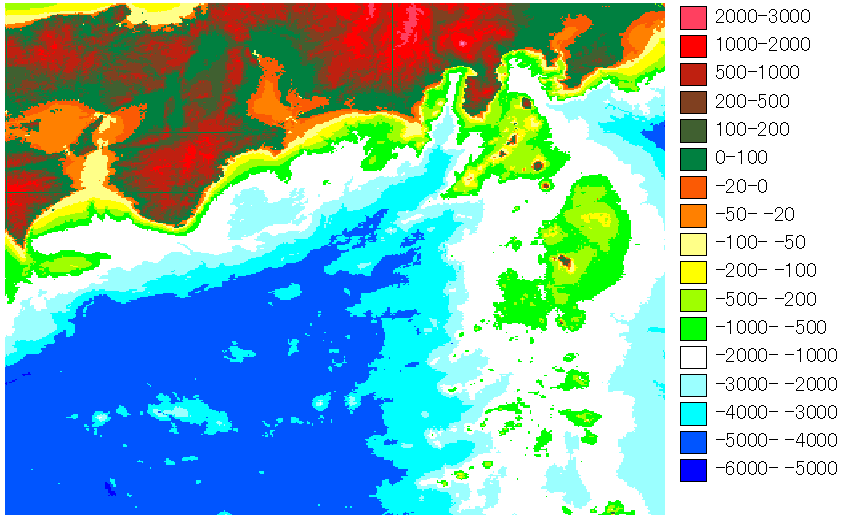 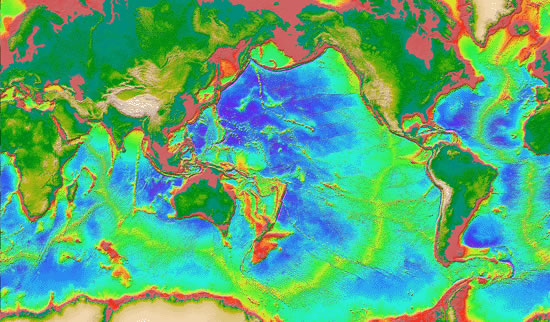 30
陸の平均標高：約840m
海の平均水深：約3800m
海の深さ
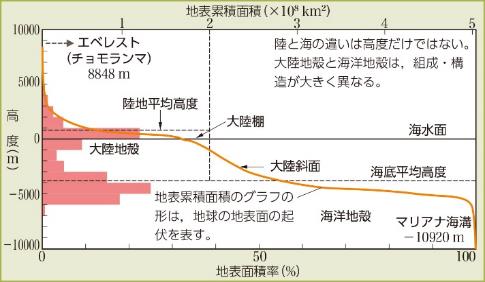 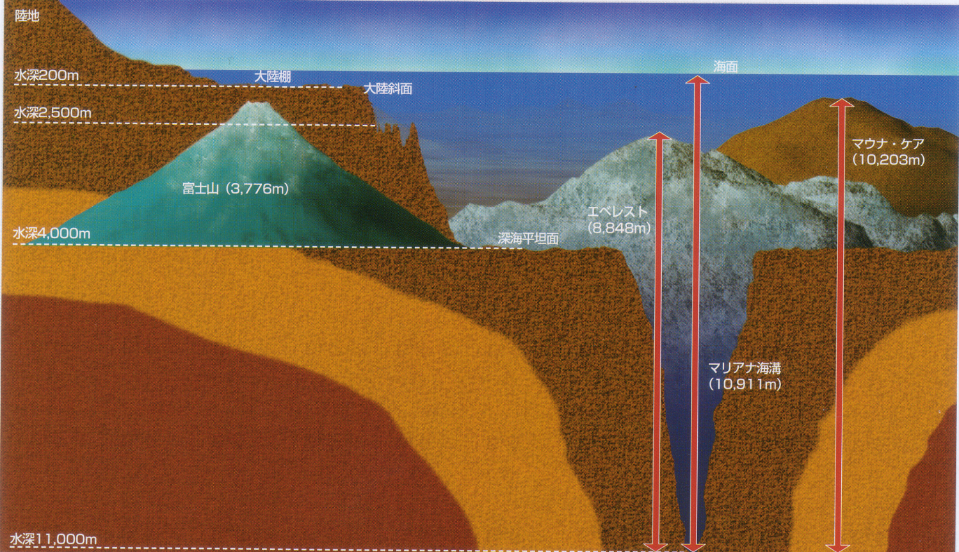 31
海水の温度
混合層：場所や季節で大きく変化
　　　　　（表層から数百m）主水温躍層：水温が急激に減少
永久躍層：水温は緩やかに低下
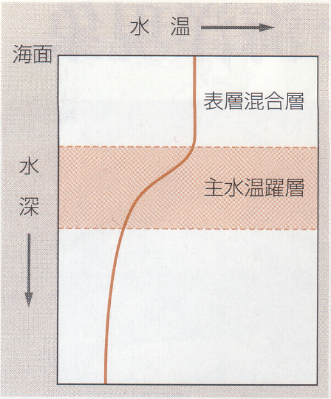 混合層
表層水
主水温躍層
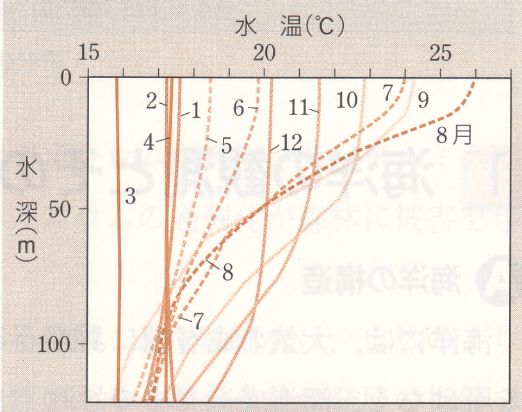 永久躍層
深層水
32
海面水温（3月平均）
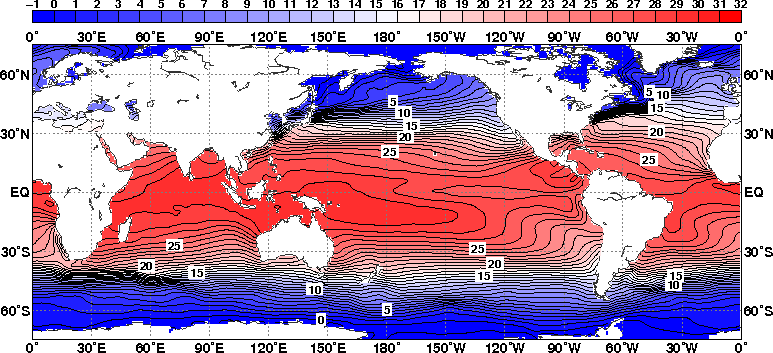 平均的な最低値：海面水温　3月
　　　　　　　　　　気温　1月
33
海面水温（9月平均）
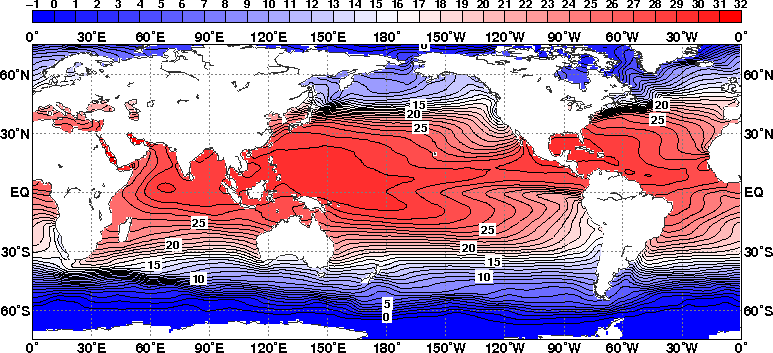 平均的な最高値：海面水温　9月
　　　　　　　　　　気温　7月
34
海水の塩分
・1kgの海水に33～36gの　塩分が溶けている
・死海は1kgの海水に250g








・世界中の海水を蒸発させると，地球全体が4mの厚さの塩で覆われてしまう
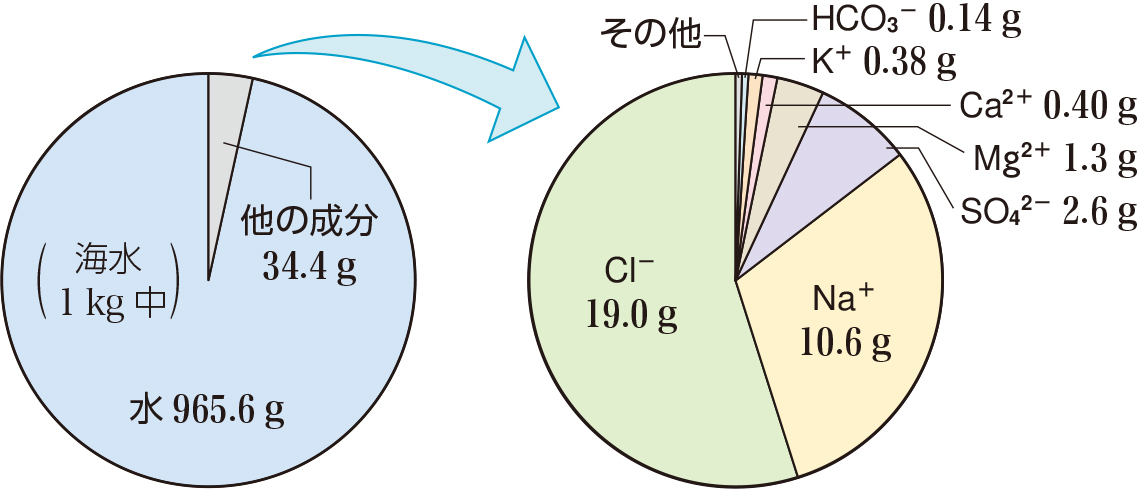 35
海水の塩分の分布
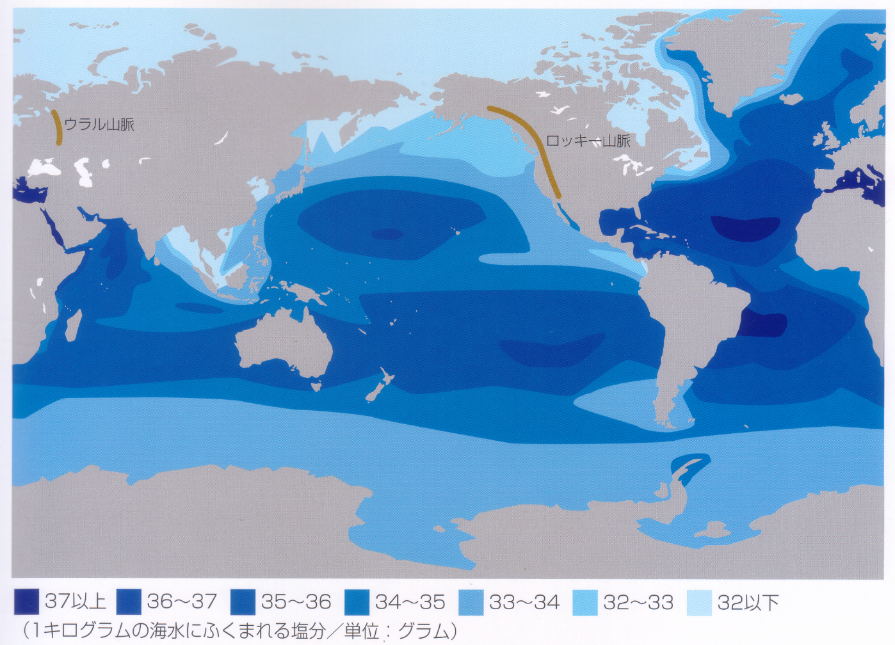 蒸発　多い
降水　多い
36
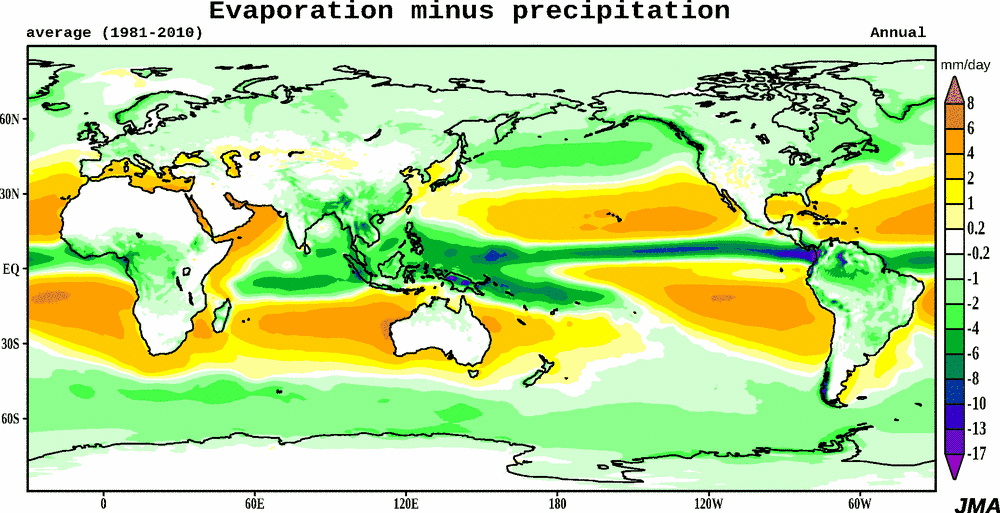 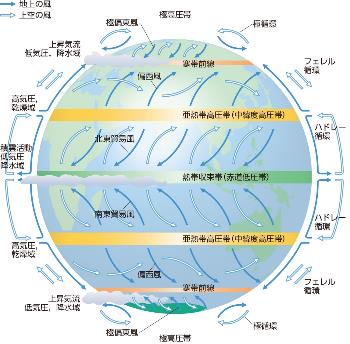 37
水深1000mで100気圧
　　　　　※1気圧は1013hPa
海の水圧
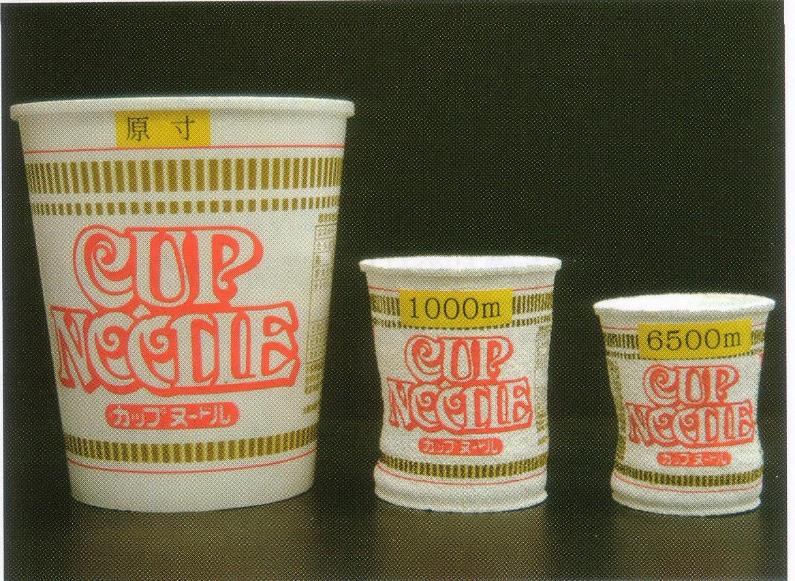 38
39
海の観測方法
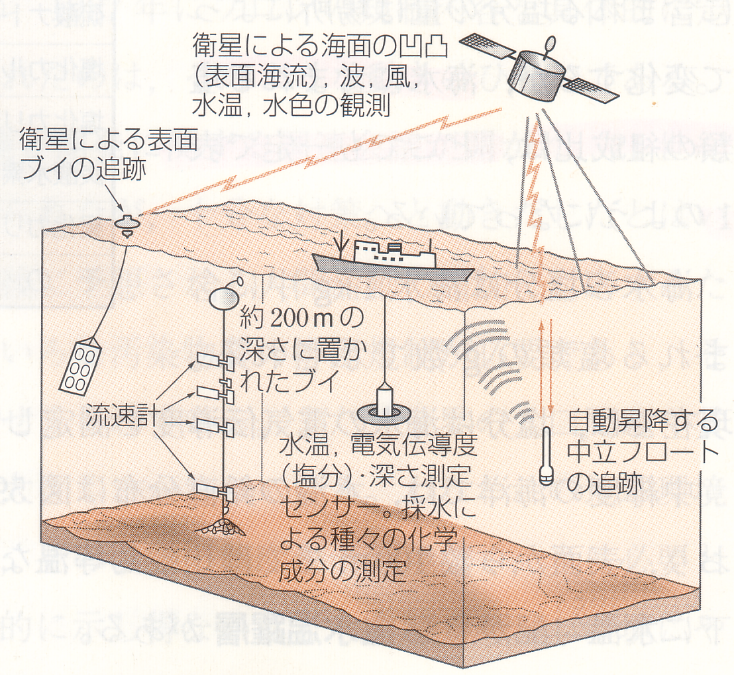 40
アルゴフロート（中立フロート）
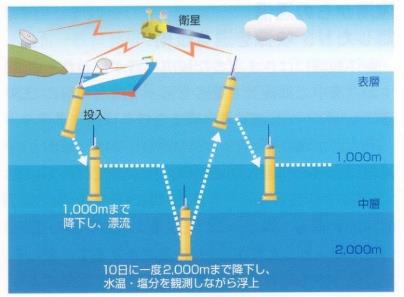 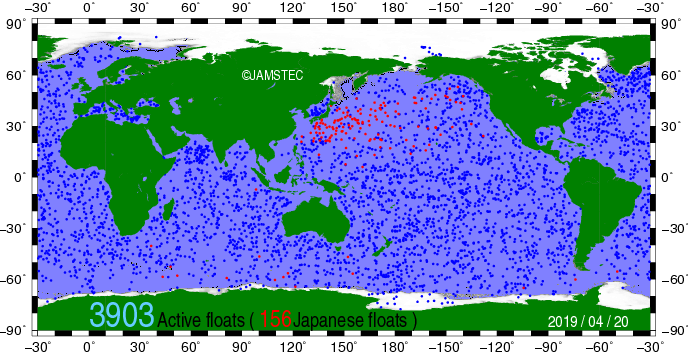 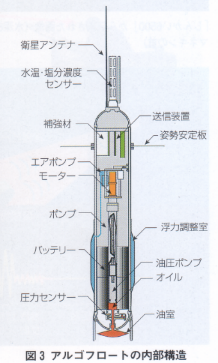 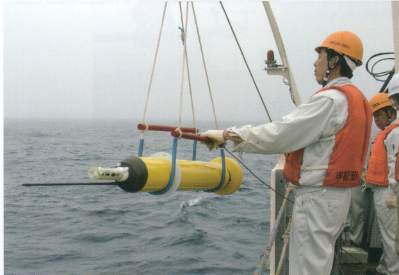 2000年から始まり，約20カ国が参加
41
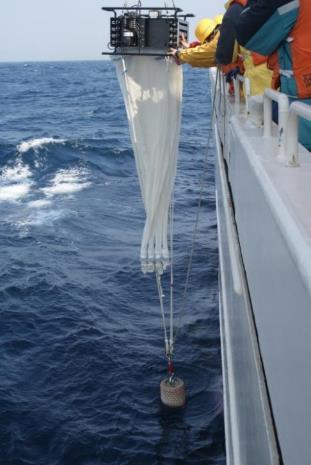 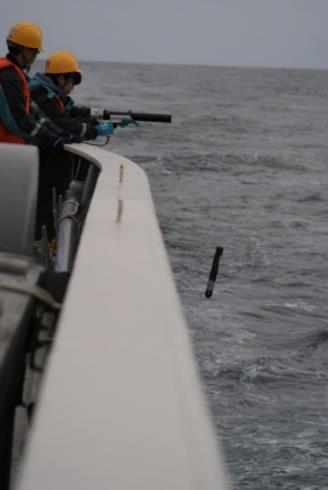 ←生物とったり
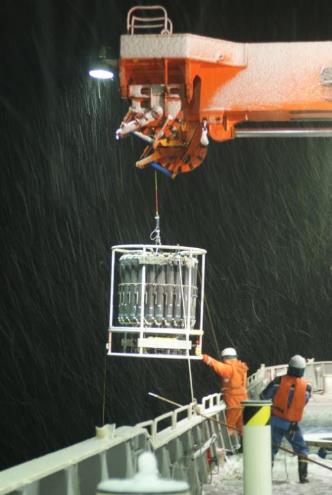 海洋観測の
様子
水温や塩分など
観測したり
42
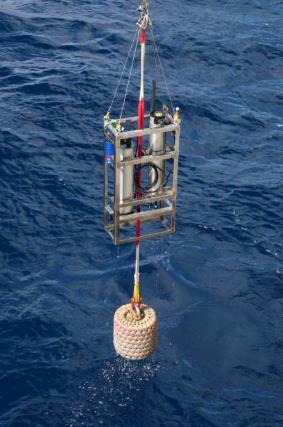 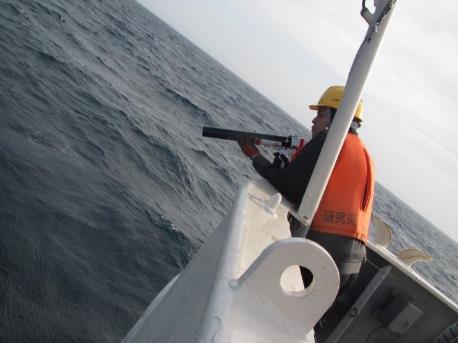 FRRF
植物プランクトンの生理学的パラメータを調べる
XCTD
簡易版CTD
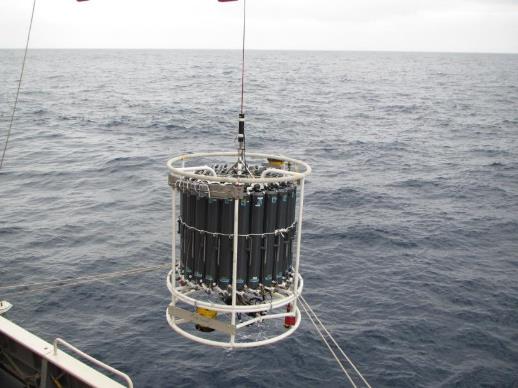 CTD
水温・塩分・深度を観測
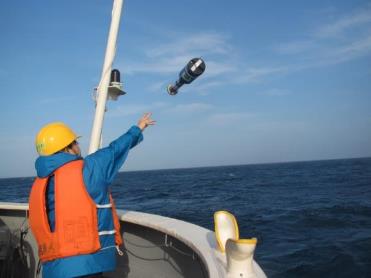 XCP
投下式流速・流向測定器
43
その他の観測
水中グライダー
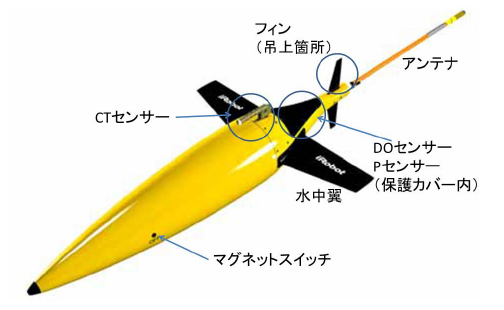 アルゴフロート
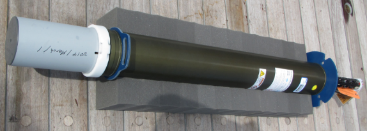 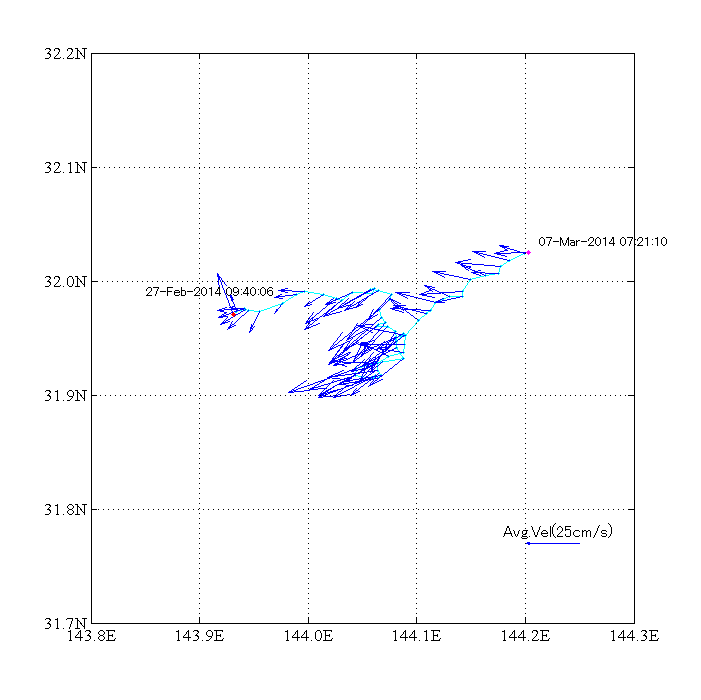 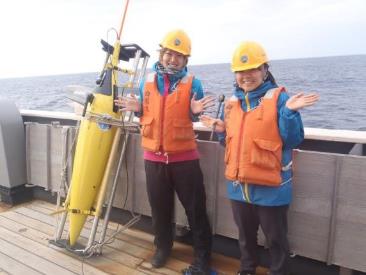 44
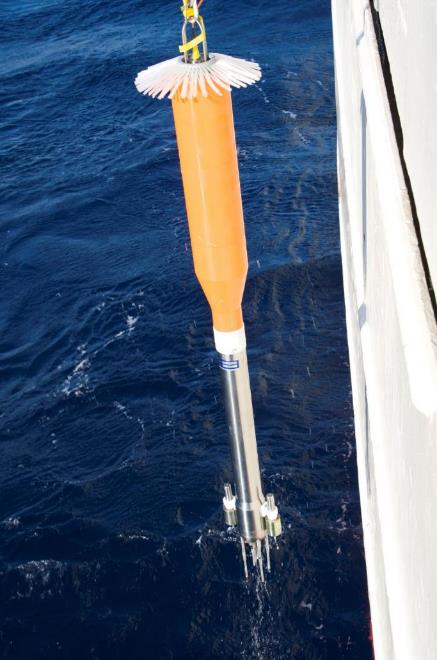 MSP
海洋の微細構造を観測
微細構造の流速・水温や水温・塩分・圧力を観測
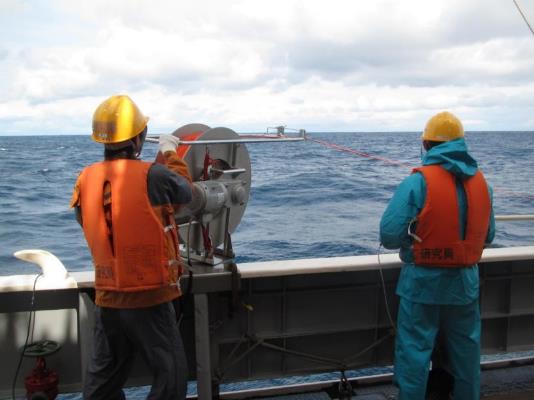 45
海中の様子（MSP編）
46
海洋の循環
　単に水を運搬するだけでなく，熱エネルギーを赤道から極へ運び，気象や気侯，栄養塩の分布や有機物の拡散などに大きな影響を与えている
①風：風に引っ張られて表層に流れが生じる
　　⇒風成循環（表層流）

②塩：真水と塩水との密度差によって流れが生じる
　　⇒熱塩循環（深層循環）
47
風成循環（表層流）
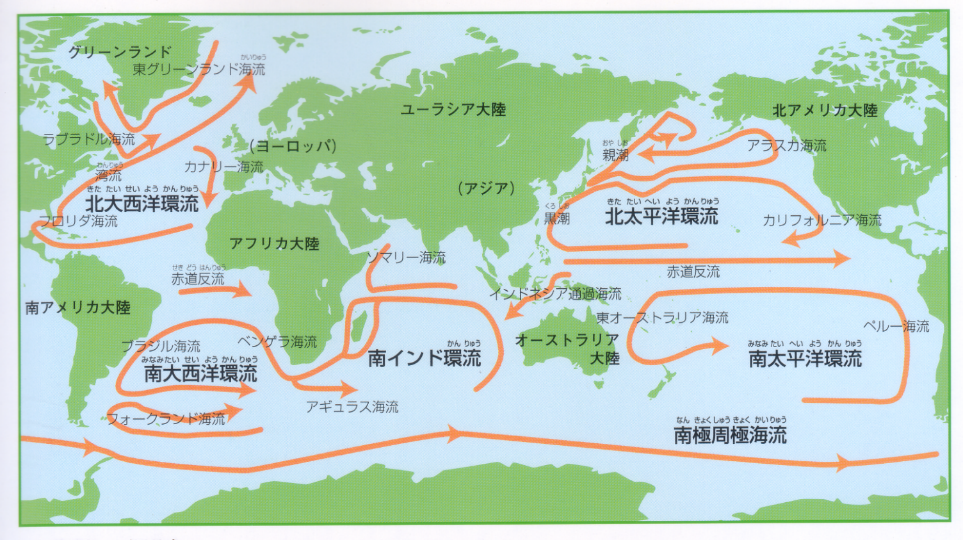 48
大気の大循環
極循環
フェレル循環
極高圧帯
高緯度低圧帯
ハドレー循環
極偏東風(帯)
亜熱帯高圧帯
(中緯度高圧帯)
偏西風(帯)
貿易風(帯)
熱帯収束帯
(赤道低圧帯)
49
エクマン流
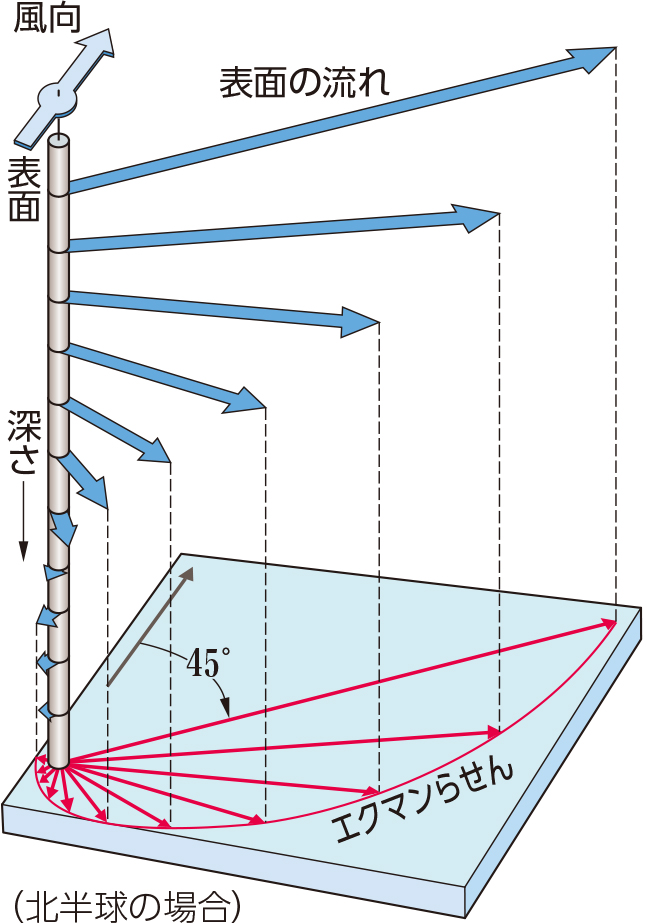 海流もコリオリ力を受ける
北半球では表層流は地上風に対して右45度傾く
50
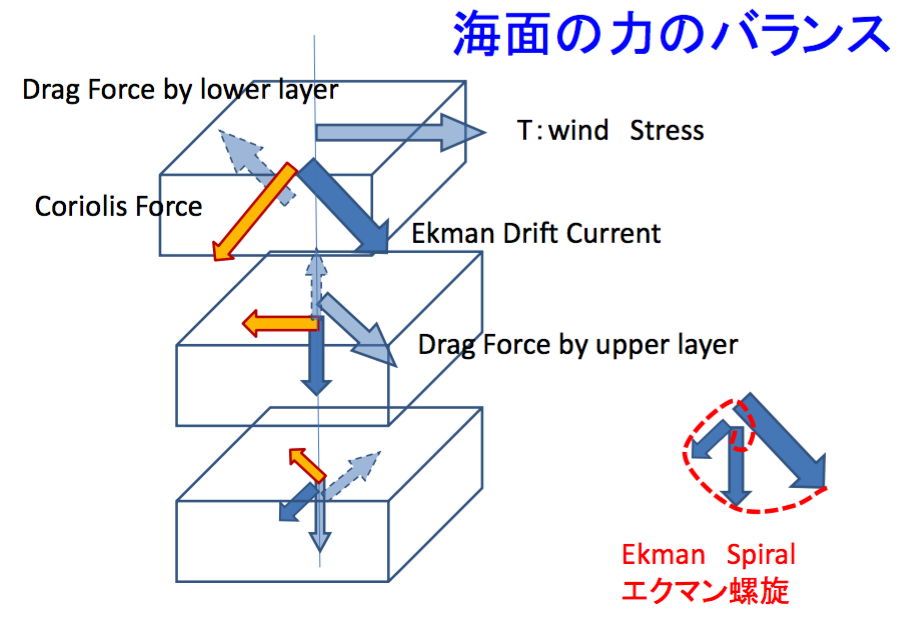 51
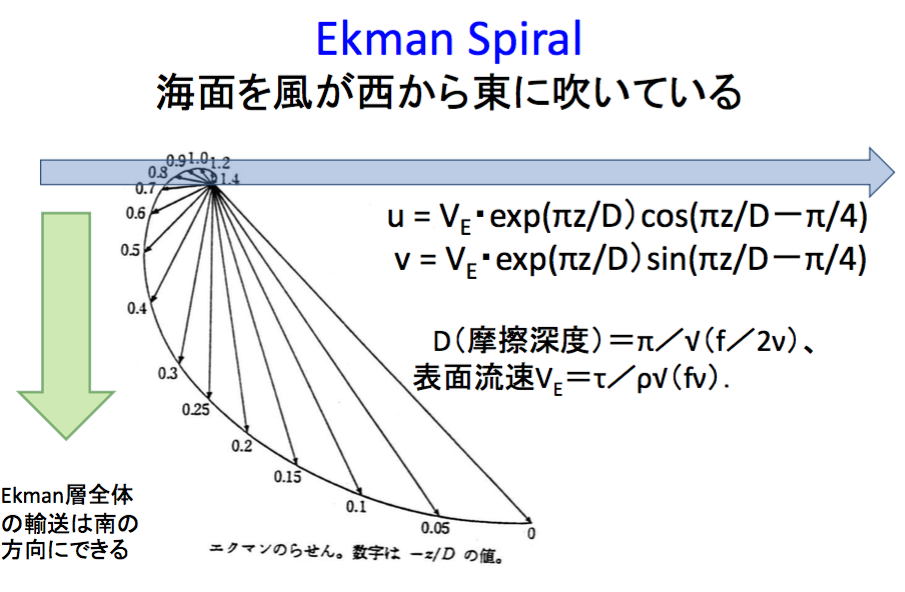 52
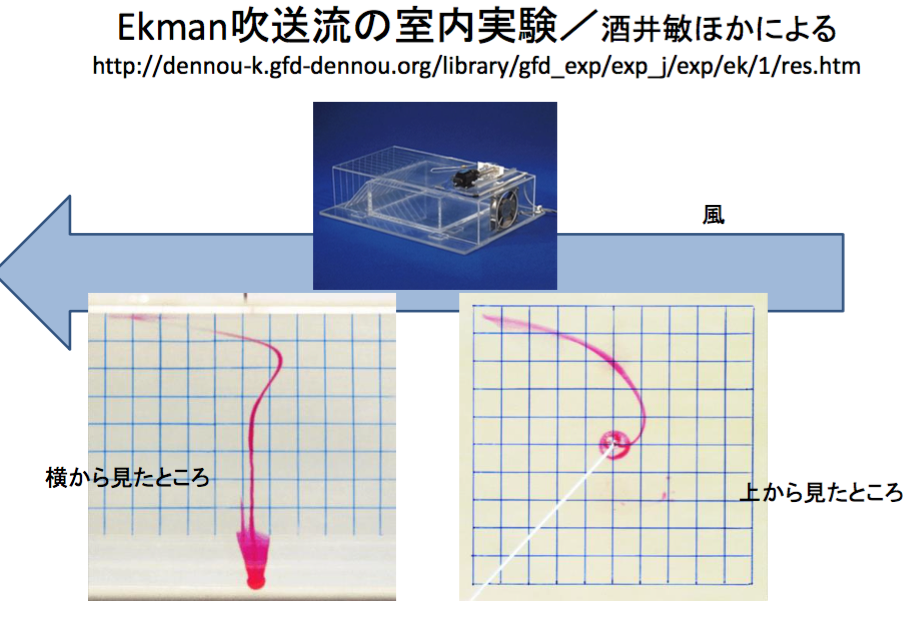 53
湧昇
深層の重く冷たい水が表層まで上昇する
CO2や栄養塩に富んだ水が湧き上がってくるので，太陽光を受けると大量の植物プランクトンが発生し，良い漁場となる
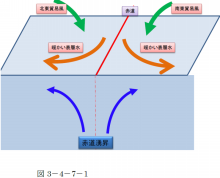 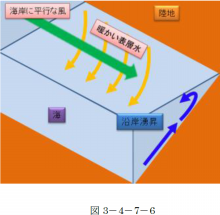 54
風成循環＋西岸強化流の仕組み
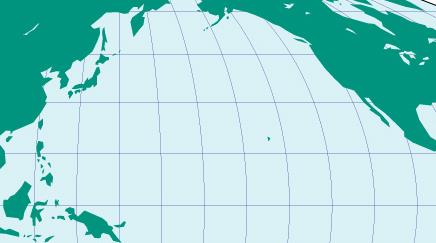 偏西風
陸にぶつかり，
強制的に北へ
曲げられる!!
貿易風
【POINT】
○海面が風に引っ張られる
○陸による強制
○緯度によるコリオリ力の違い
【西岸強化】
○海の西側で強い海流
○黒潮，湾流
55
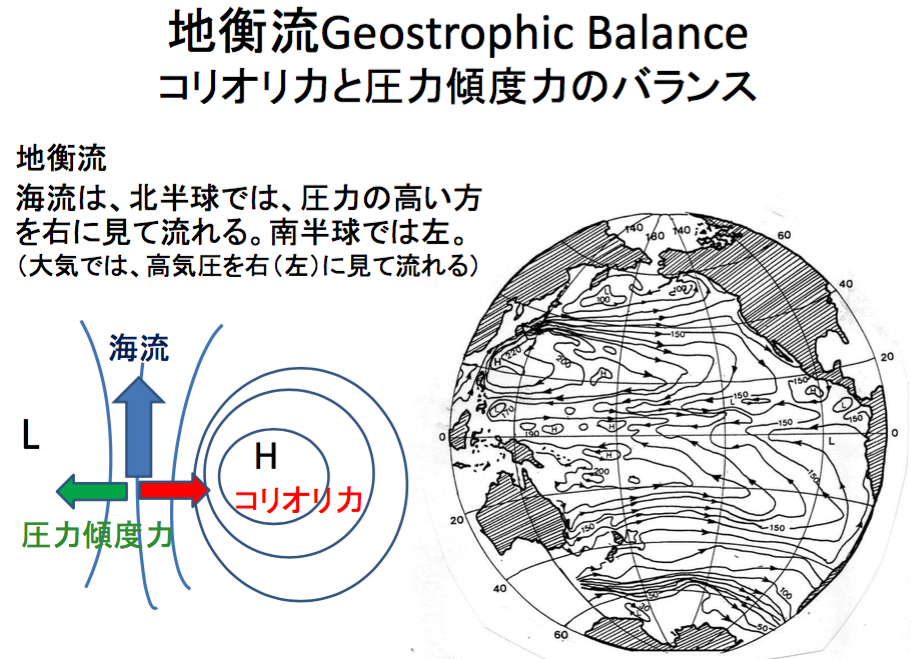 56
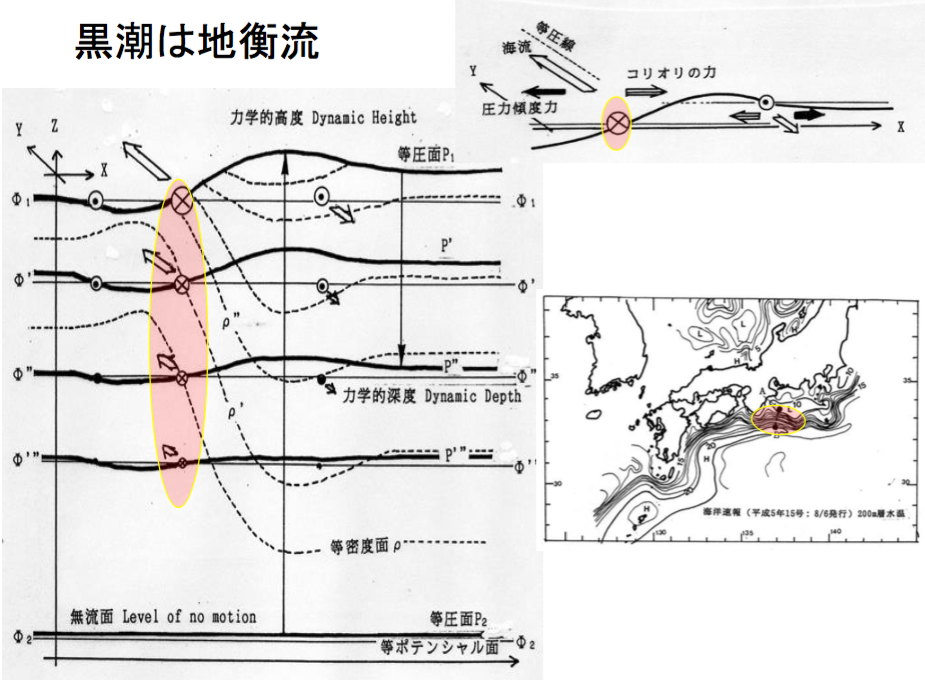 57
日本付近の海流
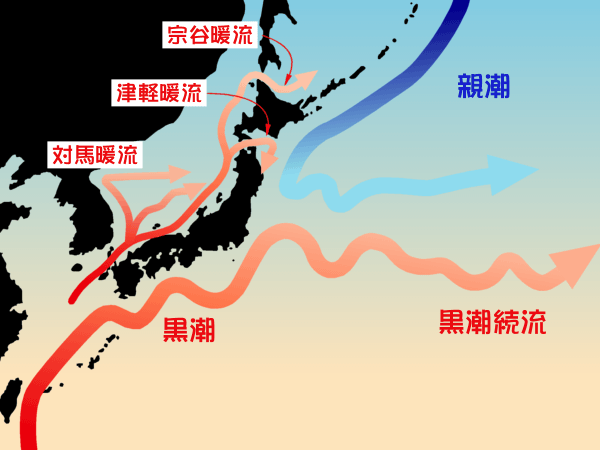 58
黒潮　（Kuroshio）
周囲より高温高塩分の流れ
漁場の位置や沿岸の潮位を変化させる要因
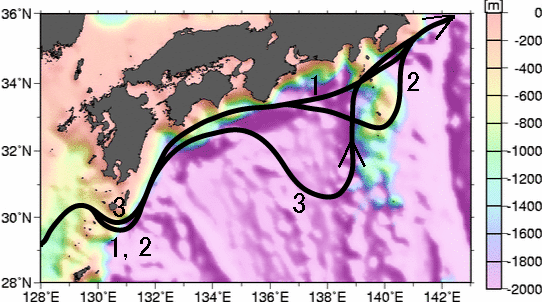 １：非大蛇行接岸流路　２：非大蛇行離岸流路　３：大蛇行流路
検索→三重県水産研究所
59
黒潮流路パターン
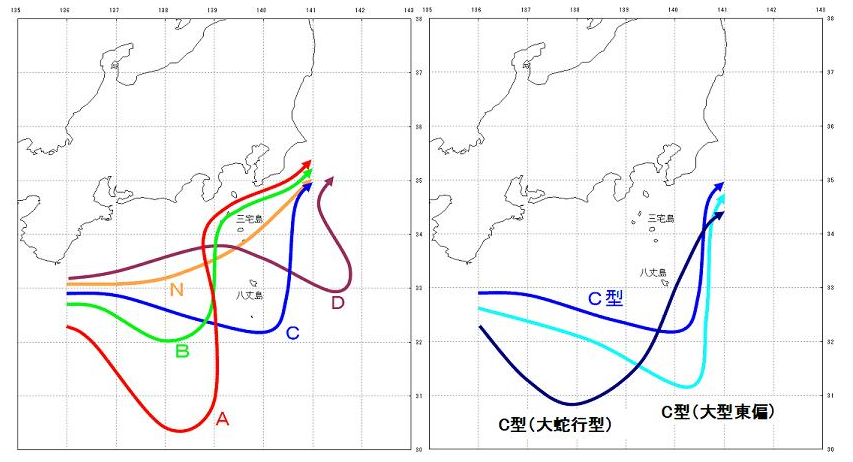 大蛇行型
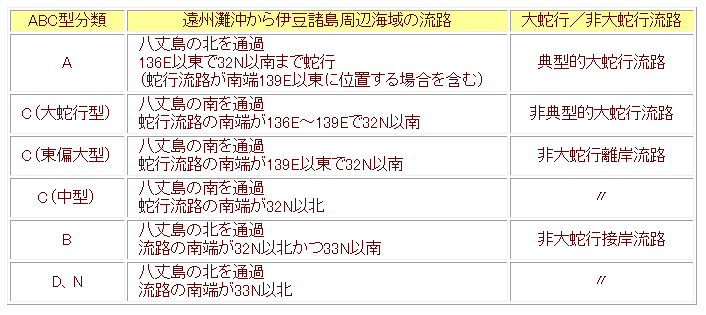 60
Fig.1　黒潮の型　       <海上保安庁>
[Speaker Notes: では、まず最初に今回のメインの題材である黒潮について説明したいとおもいます。FIｇ１は海上保安庁が定義づけしている黒潮流路パターンです。左図にABCDNの5本が主な流路としてあがっており、Cについては右図のようにさらに３つのぱたーんに分類されます。このなかで今回取り扱う大蛇行流路はは左図のAと右図Cの大蛇行型の2本のみでその他はすべて直進流路となります。黒潮は流れの速い海流であり，黒潮流路を知ることは漁業・輸送など様々な分野に影響を与えています．]
黒潮流路の状況
安定した大蛇行期間  　       <気象庁HP>
12年ぶりに大蛇行中！継続期間が最長
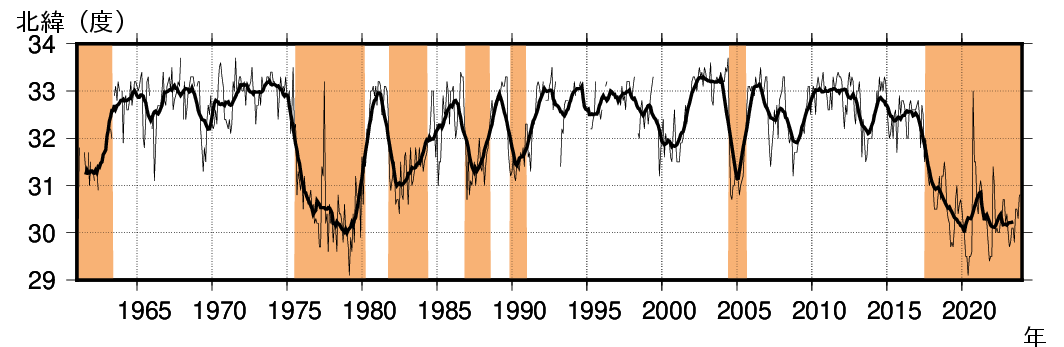 61
黒潮の最南下緯度        　 <気象庁HP>
[Speaker Notes: こちらは1975年から2005年までの黒潮流路の状況です．この30年間の間に5回の安定した大蛇行期間が確認されています．しかし30年間まんべんなく大蛇行期があるのではなく，1990年以前にほとんどが起こっており，2000年になってからは短い大蛇行期が1回あっただけでほとんどが直進流路となっています．]
非大蛇行型
関東・東海海況速報　2017.4.20        　 <三重県水産研究所>
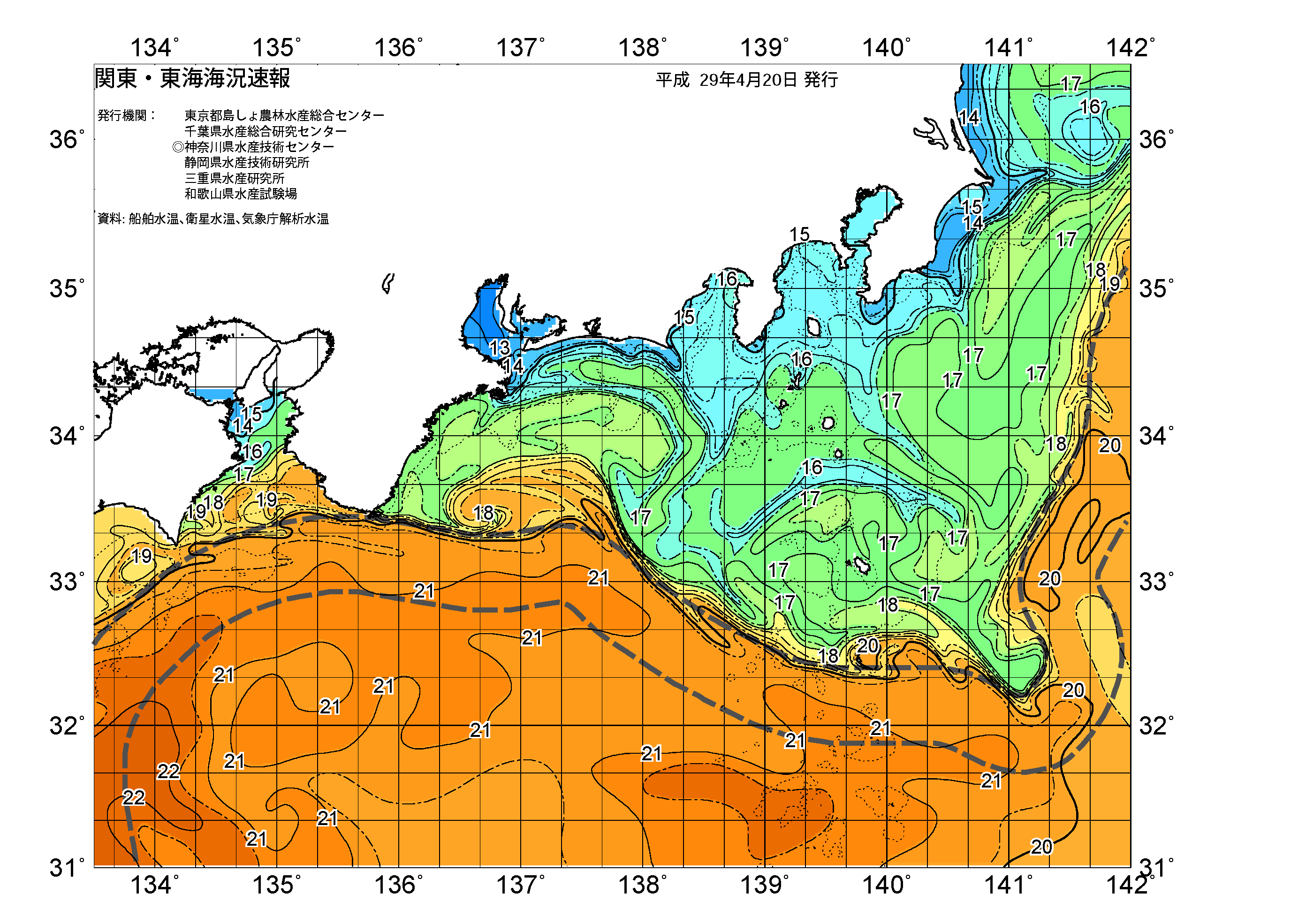 62
[Speaker Notes: 次に黒潮の大蛇行と冷水塊の関係について紹介したいと思います。こちらの図は典型的な黒潮大蛇行の図なのですが，大蛇行の際には蛇行の内側にこのような低温の海水渦である冷水塊が存在することが特徴です．この冷水塊が発達する又は消滅することで流路が大きく変わる可能性があります．




黒潮が大蛇行する際には大きな冷水塊が黒潮の陸側に存在するのが特徴です。黒潮は冷水塊の外側にそって流れるので蛇行します。この冷水塊は黒潮のしたから湧き上がってくるため養分は豊富ですが、低温であるため黒潮に乗ってくる暖水系のかつおなどの魚は沿岸から離れるため不漁になることが多く、大蛇行型と冷水塊は漁業に大きな影響を与えています。また冷水塊の変動が、黒潮の流路変動にも大きな影響を与えています。]
大冷水塊
大蛇行型と冷水塊
関東・東海海況速報　2009.4.27        　 <三重県水産研究所>
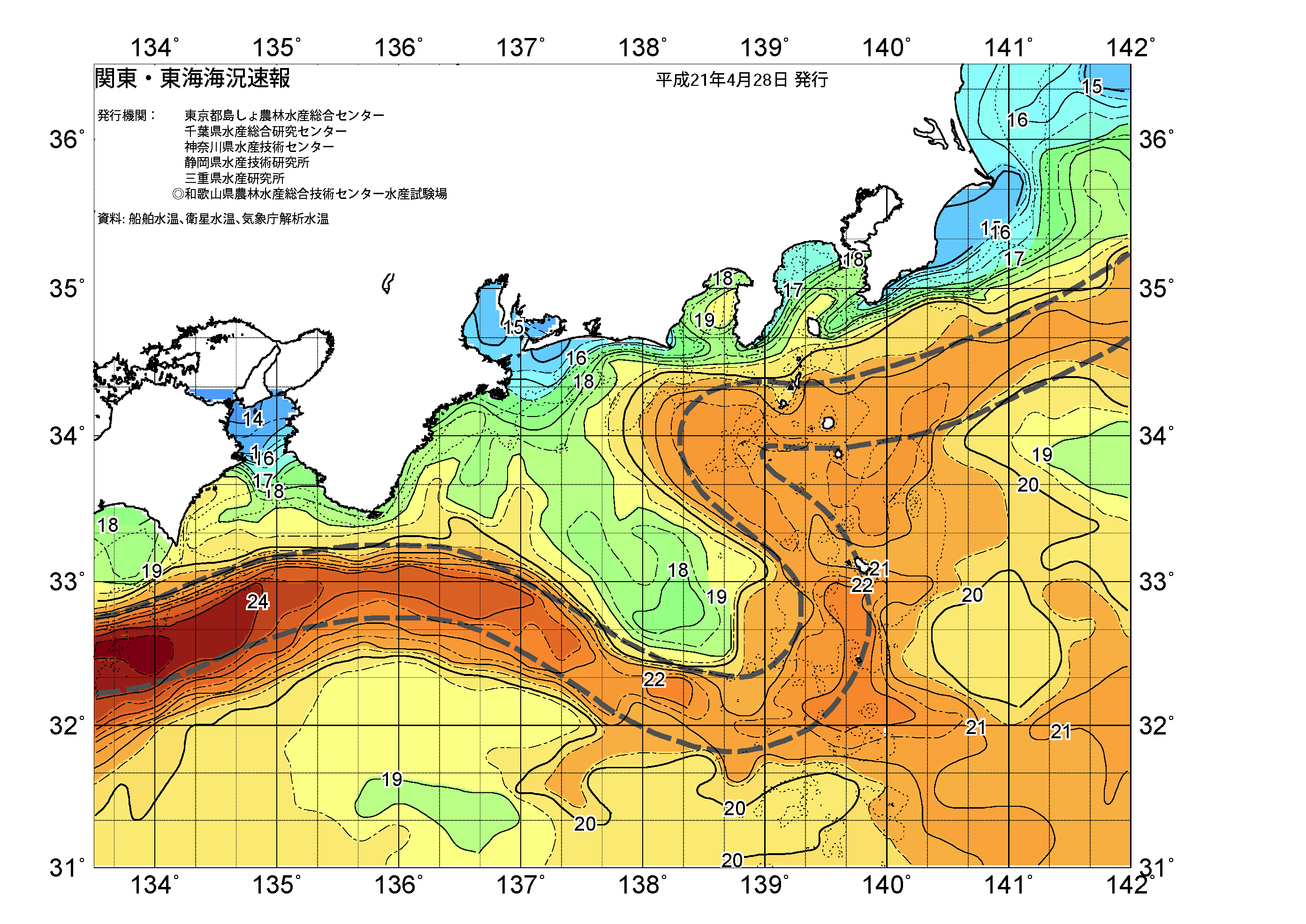 63
[Speaker Notes: 次に黒潮の大蛇行と冷水塊の関係について紹介したいと思います。こちらの図は典型的な黒潮大蛇行の図なのですが，大蛇行の際には蛇行の内側にこのような低温の海水渦である冷水塊が存在することが特徴です．この冷水塊が発達する又は消滅することで流路が大きく変わる可能性があります．




黒潮が大蛇行する際には大きな冷水塊が黒潮の陸側に存在するのが特徴です。黒潮は冷水塊の外側にそって流れるので蛇行します。この冷水塊は黒潮のしたから湧き上がってくるため養分は豊富ですが、低温であるため黒潮に乗ってくる暖水系のかつおなどの魚は沿岸から離れるため不漁になることが多く、大蛇行型と冷水塊は漁業に大きな影響を与えています。また冷水塊の変動が、黒潮の流路変動にも大きな影響を与えています。]
最新の黒潮の流れ
関東・東海海況速報　2023.12.06        　 <三重県水産研究所>
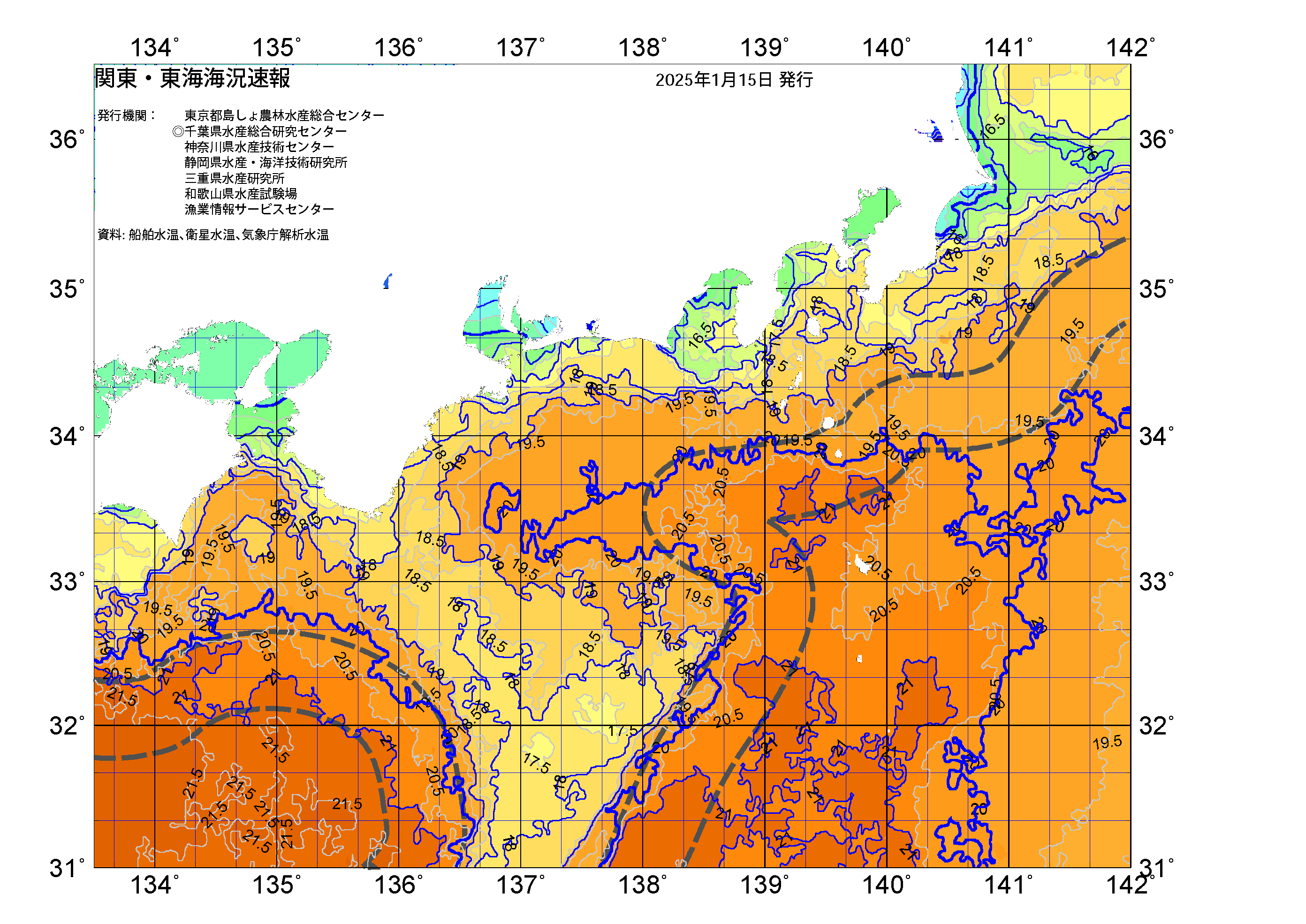 64
黒潮蛇行と気象との関係①鹿児島大中村啓彦教授ら（2012年9月発表）
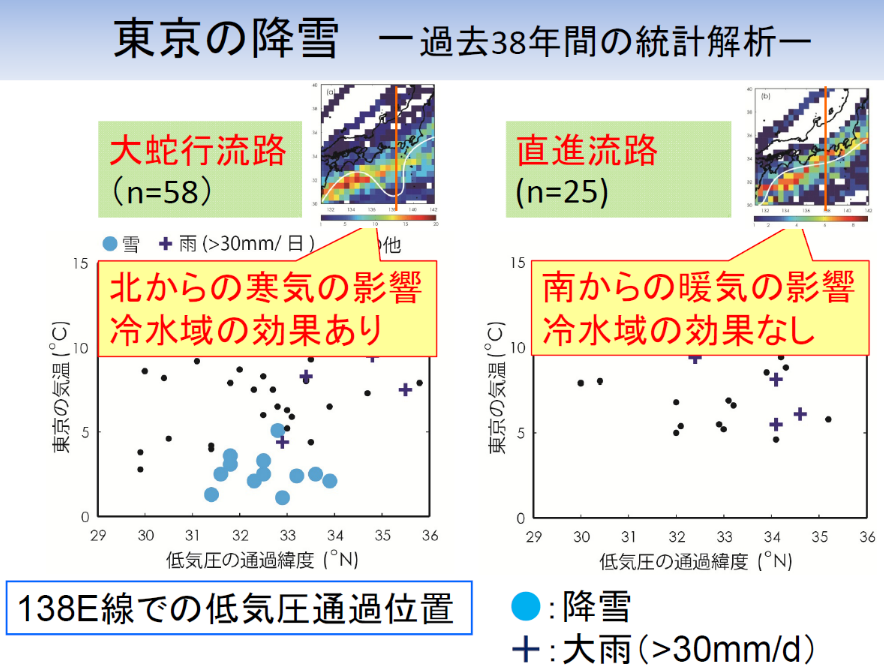 65
黒潮蛇行と気象との関係②東北大杉本周作准教授ら（2021年3月発表）
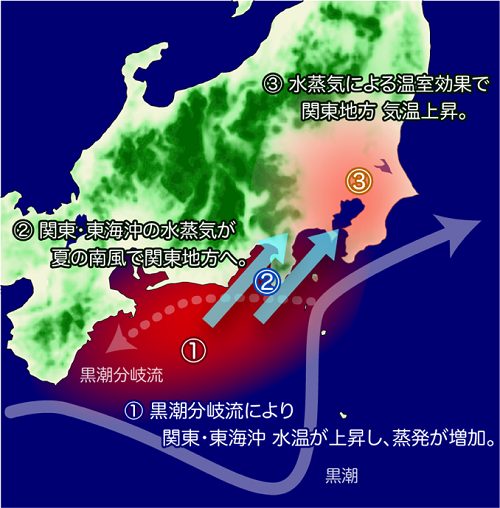 黒潮大蛇行が関東地方の夏をより蒸し暑くする
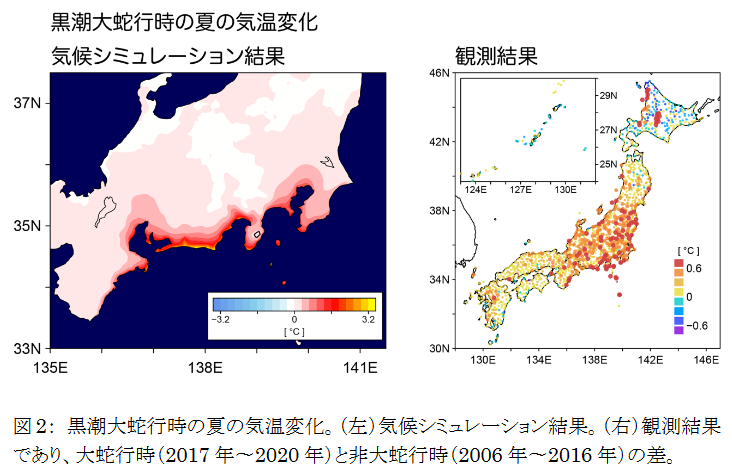 66
黒潮蛇行と気象との関係③東北大杉本周作准教授ら（2024年12月発表）
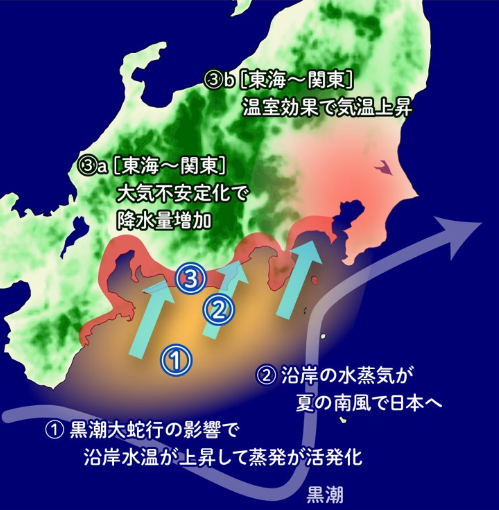 黒潮大蛇行が東海地方の夏の豪雨と猛暑をもたらした
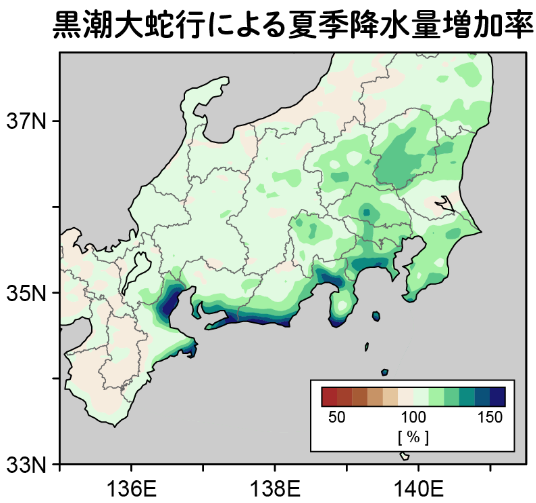 67
黒潮蛇行と気象との関係④三重大 博士課程 学生 森田さん（新宮高校先生）
論文投稿中
黒潮大蛇行中に台風が来るともっと豪雨になる可能性がある
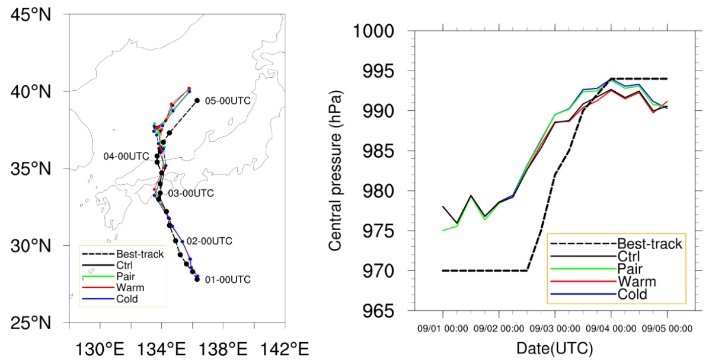 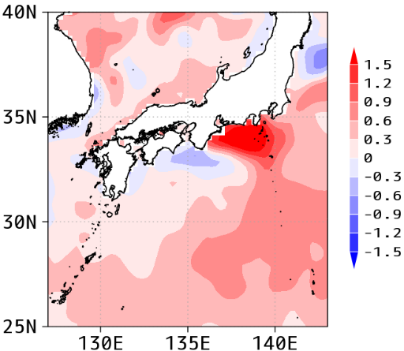 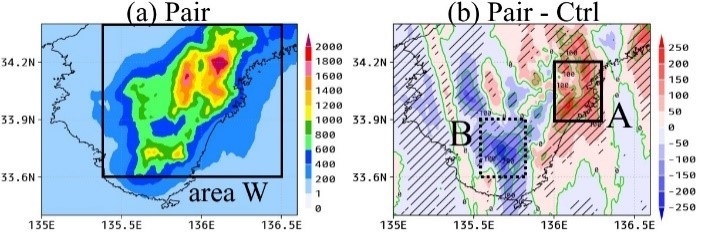 68
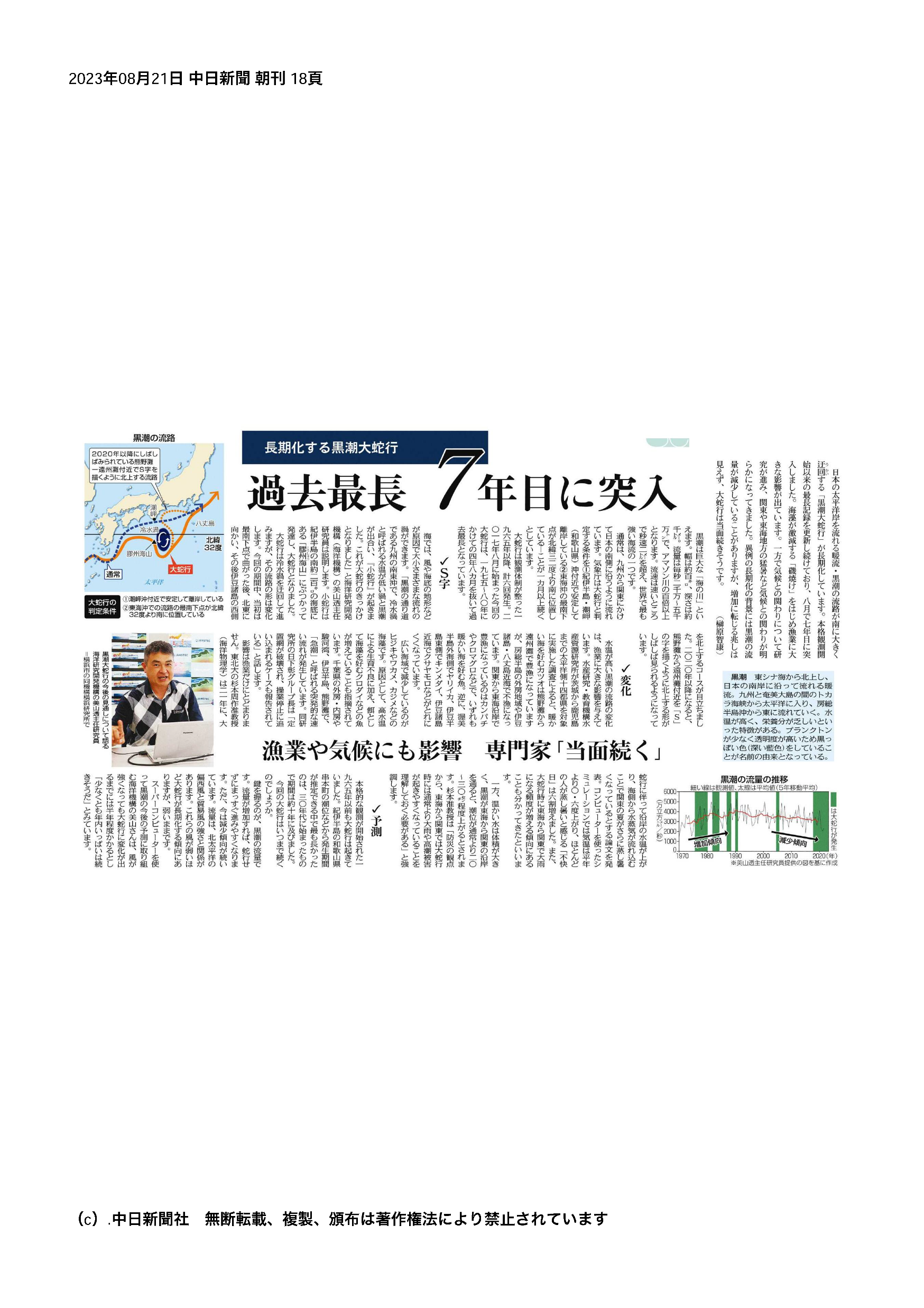 2023/08/21中日新聞朝刊
69
海洋熱波と気象との関係東大 中村尚教授ら（2024年7月発表）
黒潮続流の極端な北上に伴い，東北沖の海面水温が異常に高温（=海洋熱波）
・下層雲の形成が妨げられ日射が増大
・海洋が大気を加熱
・大気中の水蒸気が増えて温室効果が強まった
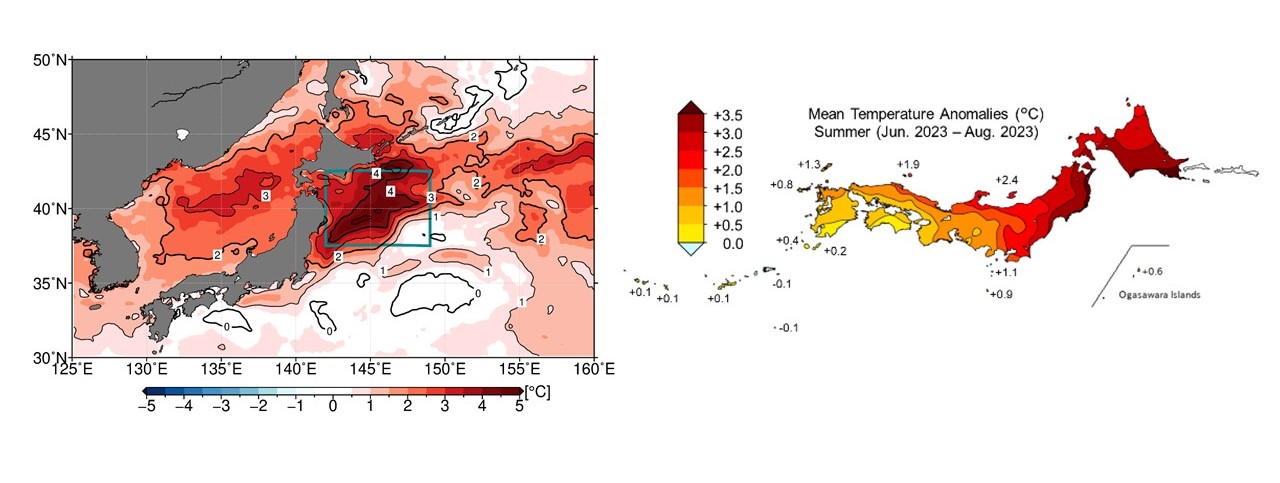 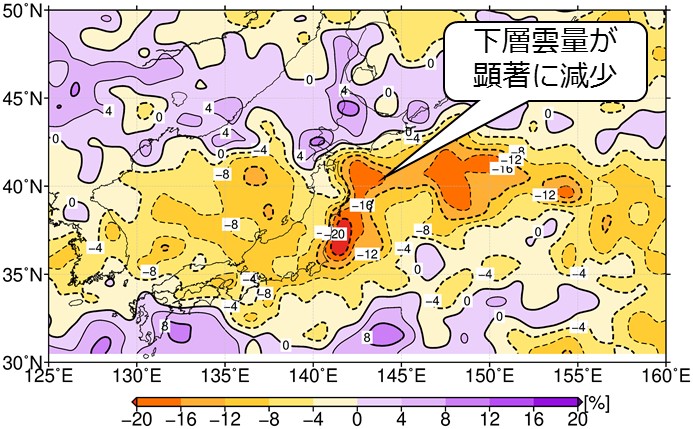 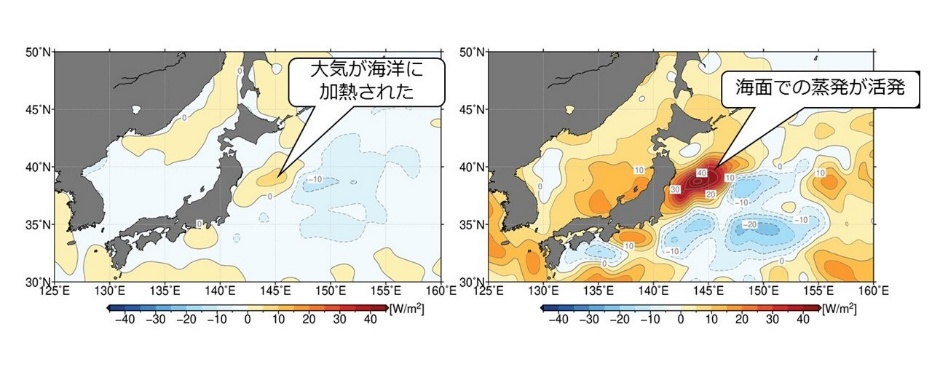 70
熱塩循環：密度の大きな水は両極で作られる
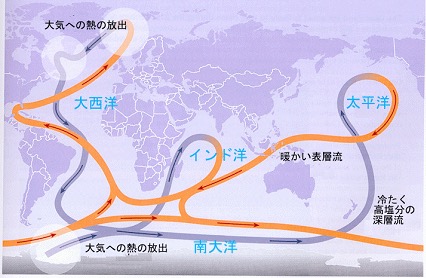 約2000年かけて循環
青い線は深層流，赤い線は表層流を示す （IPCC 2001）
※実際の海流はもっと複雑である
71
海洋の深層循環（熱塩循環）海の大規模対流
北大西洋から沈み込む北大西洋深層水。
南極からは南極底層水が沈み込む。
72
「新地学図表」（p.195)
海水の対流（水温）
・水や空気は暖められると膨張する
　→ 周囲よりも密度が小さくなり，上昇する
　　  冷やされた場合は逆に沈降する
暖める
冷やす
海面
沈む
低緯度
高緯度
73
塩分と水温
（重：④<②<①：軽)
??
??
??
??
低塩分
高塩分
大西洋
太平洋
74
淡水と海水の違い
・淡水： 0℃で氷になる
　　　　　4℃で密度が最大
　　　　→  4℃以下では冷やされるほど軽い

・海水：  0℃以下で氷になる（約-2℃）
　　　　　冷たいほど密度が大きい
水の密度
0℃　　0.99987g/cm3
4℃　　1.00g/cm3
20℃　 0.99823g/cm3
氷の密度
0.917g/cm3
塩水の密度


20℃　1.03g/cm3
海水は融点で密度が最大
→温度上昇で密度はだんだん小さくなる（＝膨張）
75
熱塩循環が気候にも影響を及ぼす
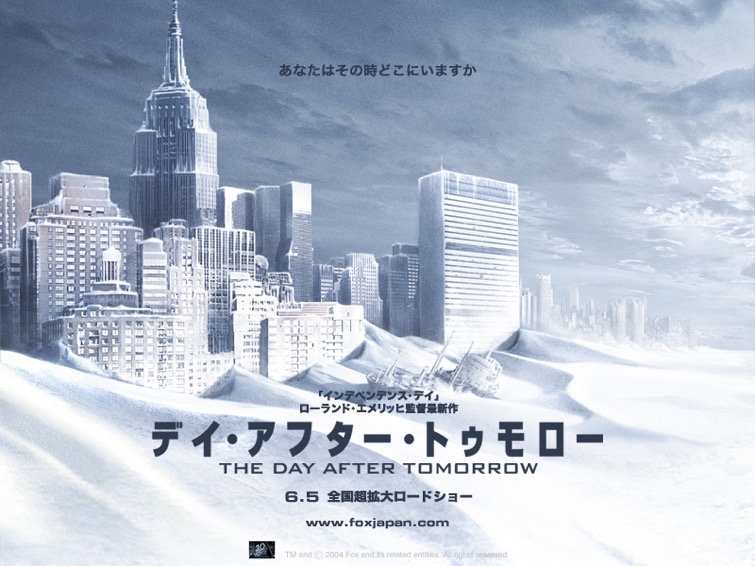 温暖なヨーロッパを保つ仕組みの一つ

映画『デイ・アフター・トゥモロー』
熱塩循環の停止
->大気循環の乱れ
->巨大低気圧の発生
->氷河期の到来
2004年（アメリカ）
76
何か質問があればお気軽にどうぞ

yuta.a468@gmail.com
研究室のHPもあります
『三重大　気象』で検索してね

ちなみにTwitter，Facebookもあります．『いいね！』してね
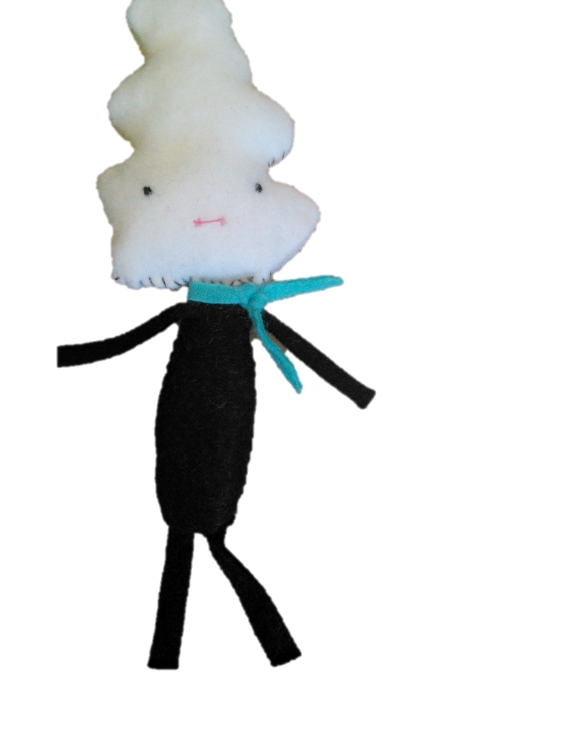 77
くもマン⇒